UPISI U ŠKOLSKU GODINU 2011./2012.
TURISTIČKO-UGOSTITELJSKA ŠKOLA
ANTONA ŠTIFANIĆA
 POREČ
Ugostiteljska škola u Poreču utemeljena je 1964. godine
Kao samostalna ustanova s današnjim imenom postoji od 1992. godine
1995. dobitnica je “Povelje 30. april”-najvišeg gradskog priznanja
2003. primljena u članstvo AEHT-a
2004. dobitnica Hrvatske turističke nagrade “Anton Štifanić” za izniman doprinos u turizmu Republike Hrvatske
2005. stekla status Međunarodne Eko-škole i dobitnica Zelene zastave
2007., 2009. i 2011. obnovila status Međunarodne Eko-škole
 Potpisnica je Protokola iz Senigalie o suradnji škola sredozemnoga bazena
2009. primljena u članstvo ACES-a (Academy of Central Europeean Schools)
Misija 
Naša je misija ponuditi kvalitetna znanja i vještine, primjenjive u praksi, kao i međunarodno primjenjive kompetencije u području ugostiteljstva i turizma na razini srednjoškolskog obrazovanja/kvalifikacija, slijedeći pri tome pristup poticajnog školskog ozračja, razvoja kreativnosti i inovativnosti, ekološke osviještenosti, te učinkovite razmjene znanja/spoznaja između Škole i turističkog gospodarstva.
 
Vizija 
Turističko-ugostiteljska škola Antona Štifanića će na temeljima bogate obrazovne tradicije u sektoru ugostiteljstva i turizma i u budućnosti težiti tome da 
Postane centar izvrsnosti iz kojega će  izlaziti cijenjeni stručnjaci u lokalnim, regionalnim, nacionalnim i međunarodnim okvirima;
Postane značajno središte cjeloživotnog učenja i da se još više poveže s dionicima u svom okruženju;
Svojom opremljenošću omogući ostvarivanje visokih edukativnih ciljeva;
Postane istinska zajednica koja uči na zadovoljstvo učenika, zaposlenih, roditelja i profesionalnih partnera.
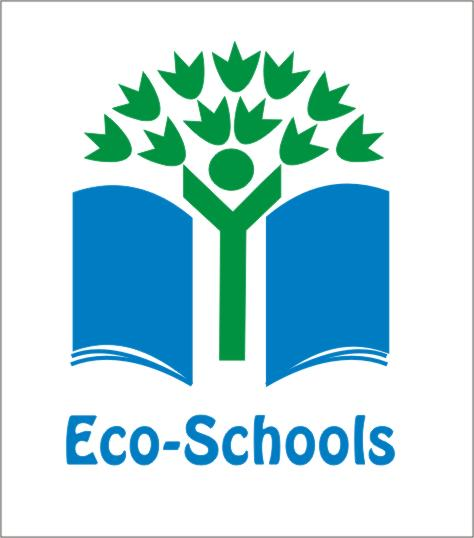 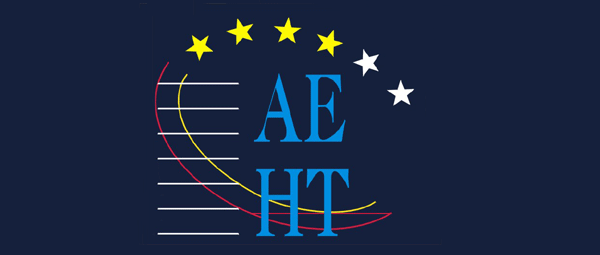 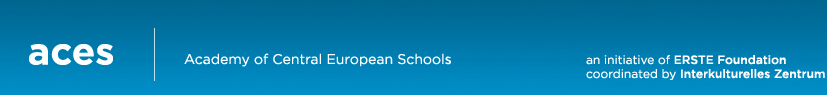 ŠKOLA: ZGRADA I OKOLIŠ
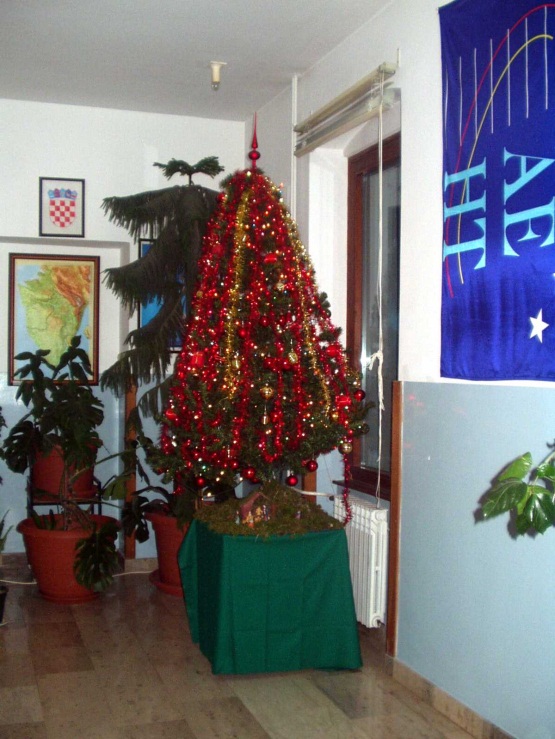 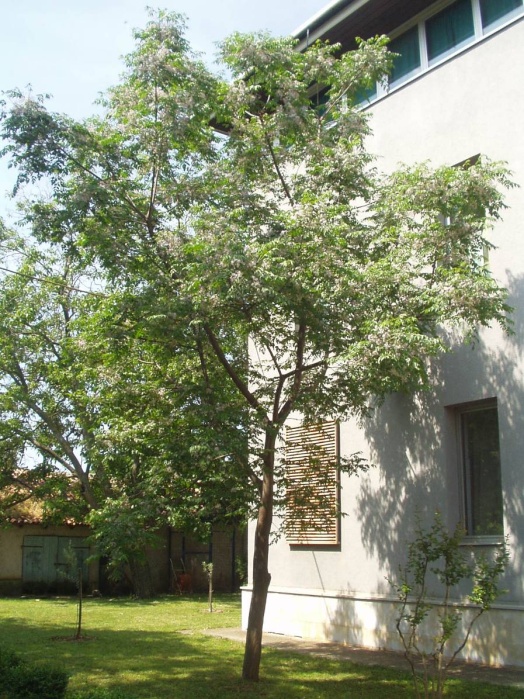 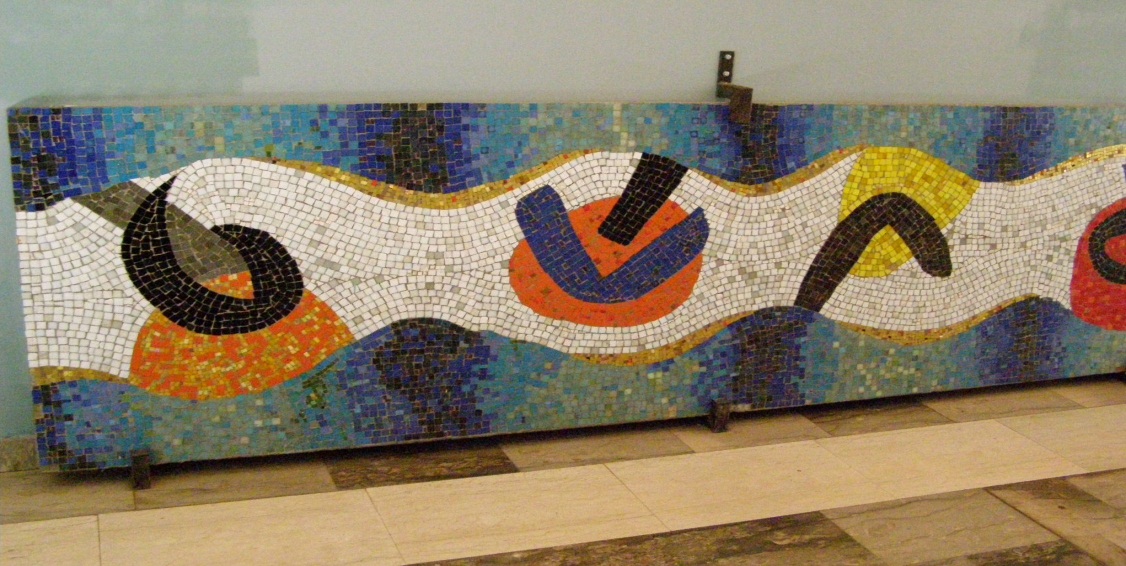 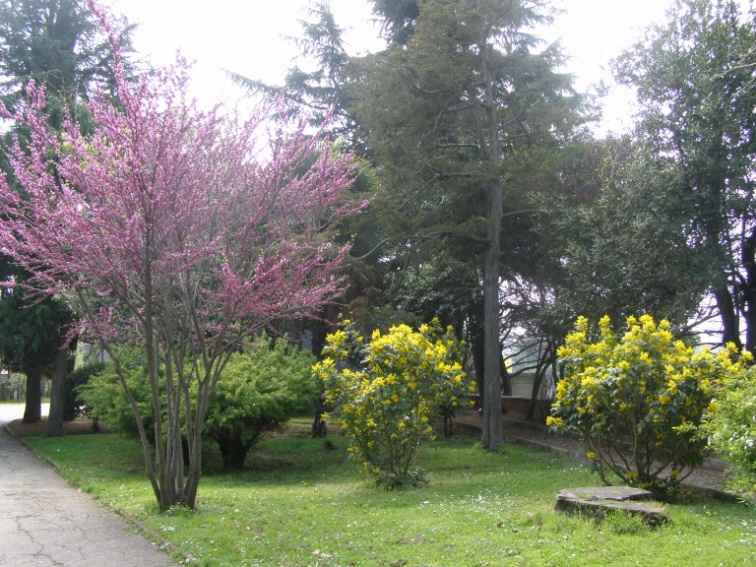 Učionice i kabineti
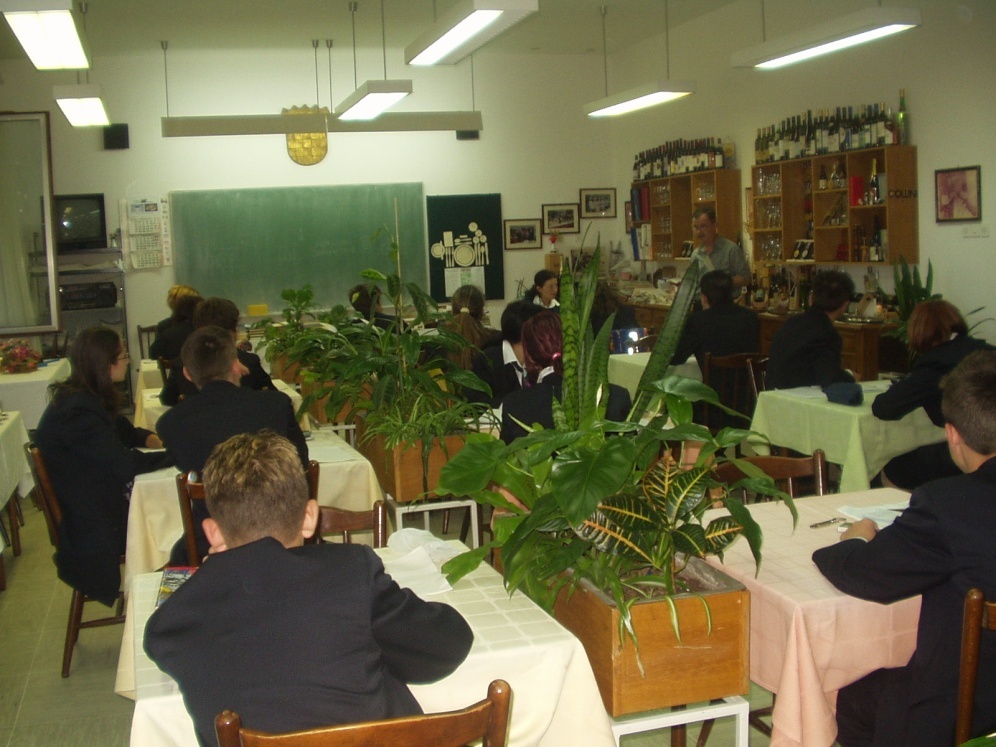 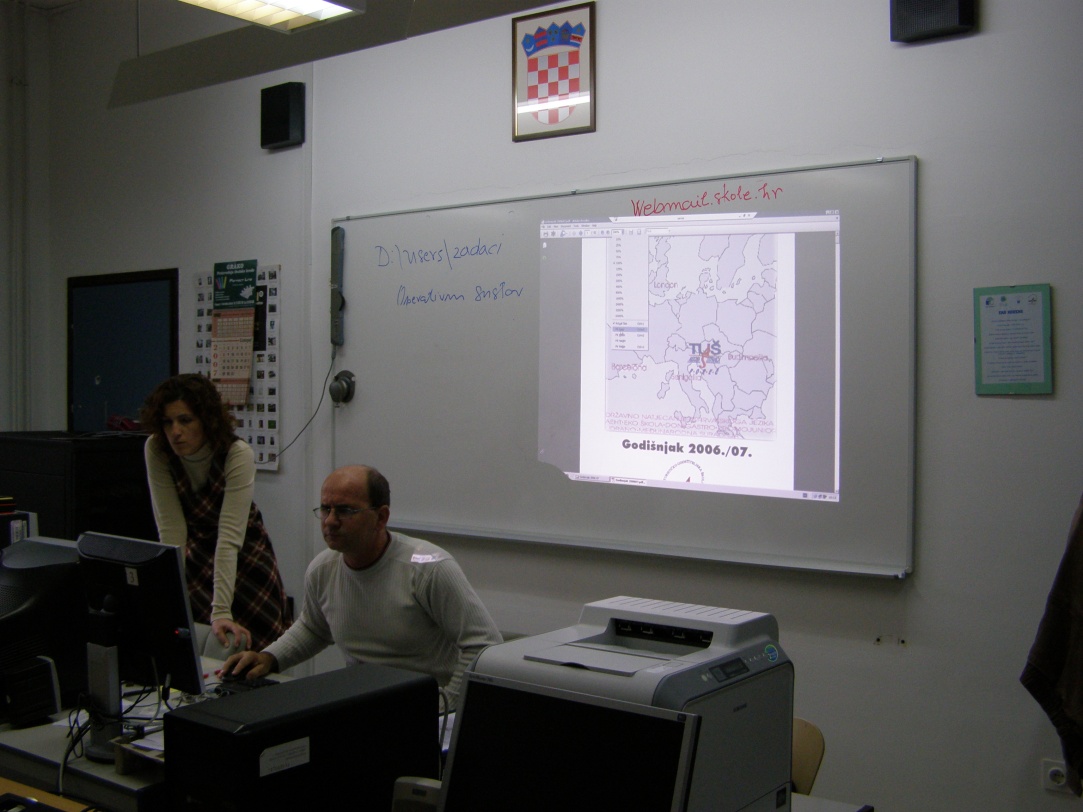 Programi izobrazbe
Hotelijersko-turistički tehničar
Turističko-hotelijerski komercijalist
Konobar
Slastičar
Kuhar
Agroturistički tehničar
Prijedlog plana upisa u školsku godinu 2011./12.
Programi za zanimanja u četverogodišnjem trajanju
Hotelijersko-turistički tehničar             28 učenika
Trurističko-hotelijerski komercijalist   28 učenika

Programi za zanimanja u trogodišnjem trajanju- B model
Kuhar                                                     28 učenika (1 razredni odjel)
Konobar                                                  18 učenika
Slatičar                                                    10 učenika

Ukupno 104 učenika u 3 razredna odjela
Predmeti koji su boduju za trogodišnje programe:
Hrvatski jezik
Strani jezik
Matematika
Biologija
Kemija 
Nema bodovnoga praga

Potrebni dokumenti:
Svjedodžbe 7. i 8. razreda
Liječnička svjedodžba medicine rada
Učenici trogodišnjih programa izrađuju i pišu završni rad, koji brane pred ispitnim povjerenstvom i time stječu srednju stručnu spremu.
Konobar
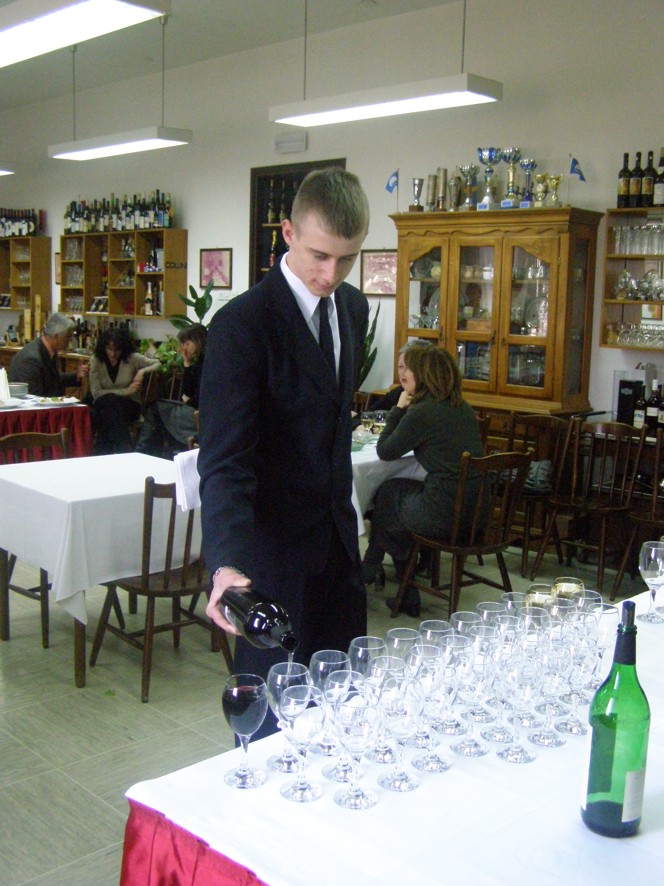 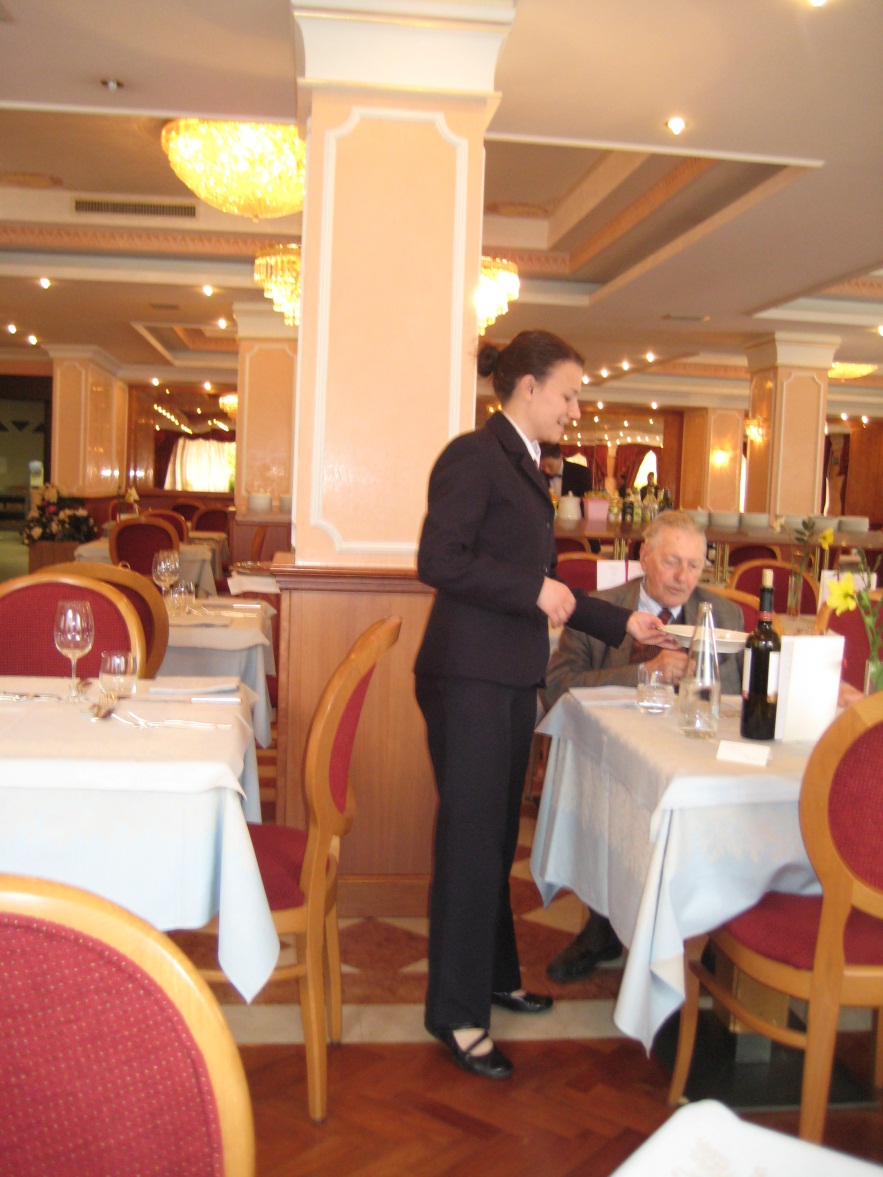 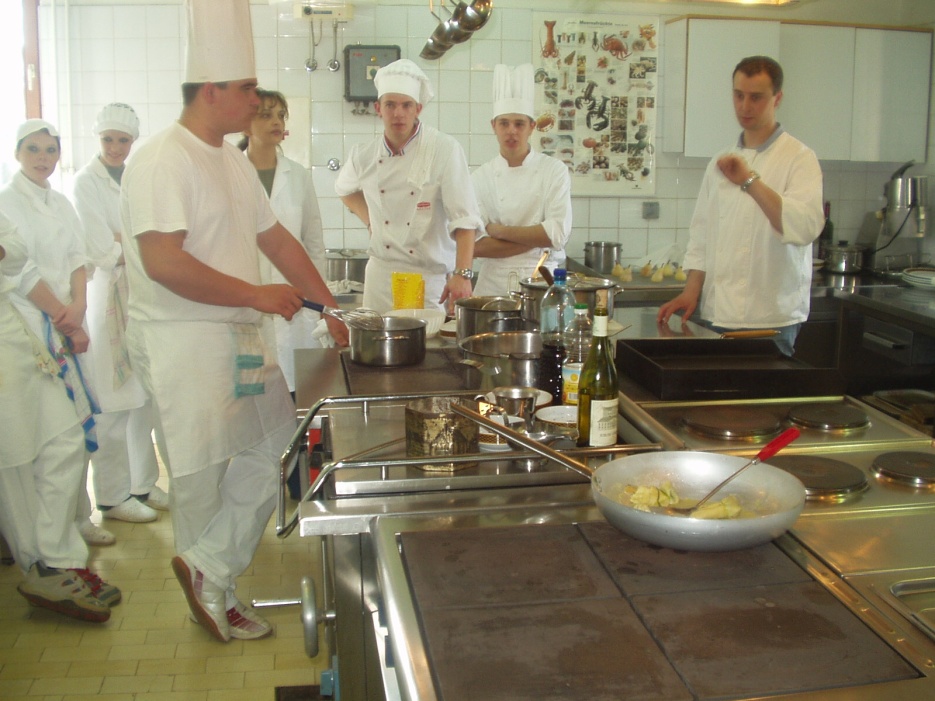 Kuhar
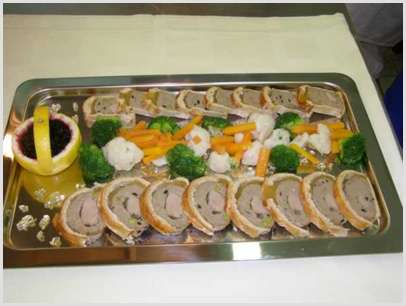 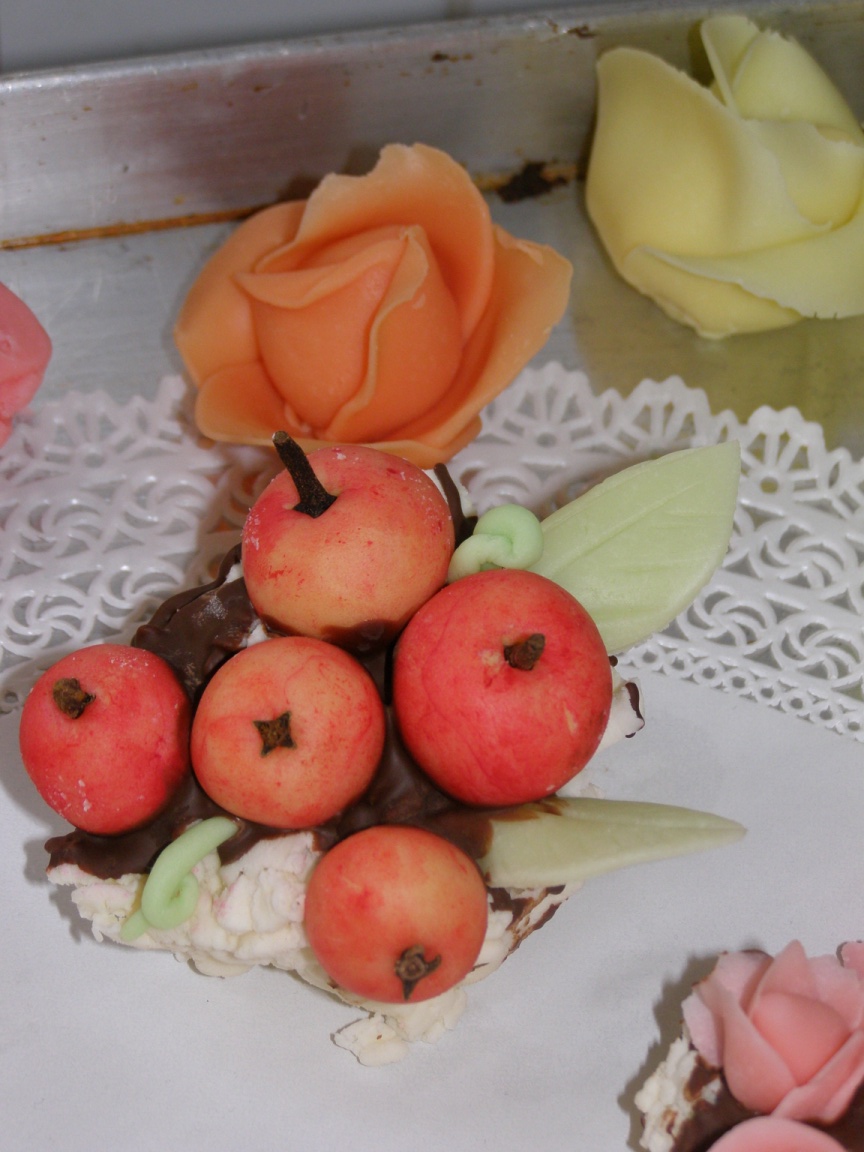 Slastičar
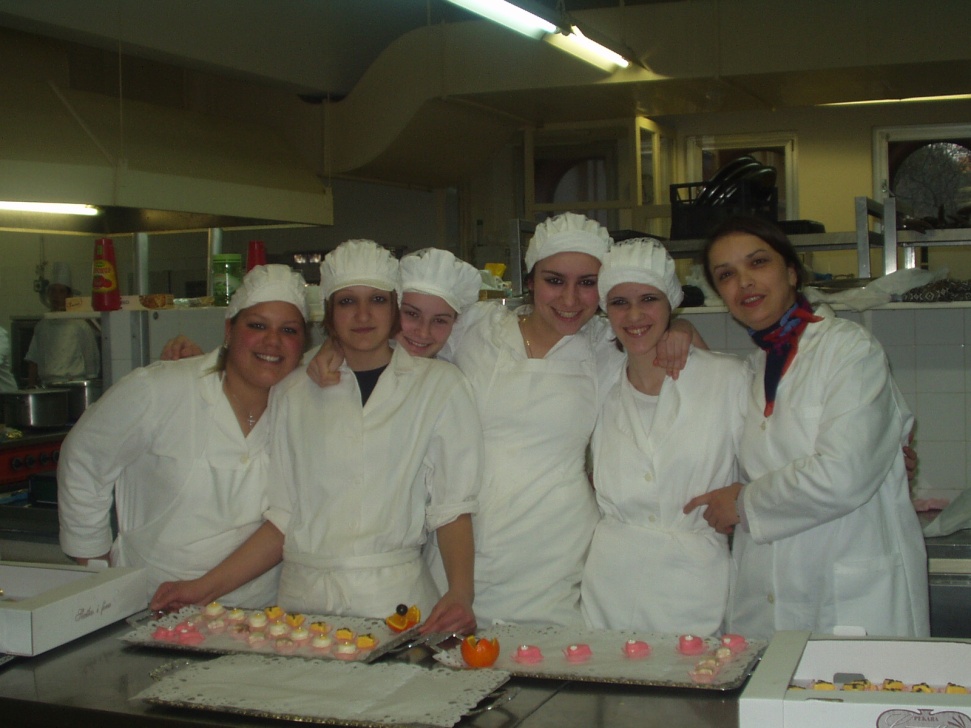 Za četverogodišnje programe bodovni prag je 36 bodova
Predmeti koji se boduju za četverogodišnje programe:
Hrvatski jezik
Matematika 
Strani jezik
Povijest
Zemljopis 
Potrebni dokumenti:
Svjedodžbe 7. i 8. razreda;
Učenici četverogodišnjih programa školovanje završavaju završnim ispitom; ukoliko žele nastaviti školovanje, pristupaju ispitima državne mature.
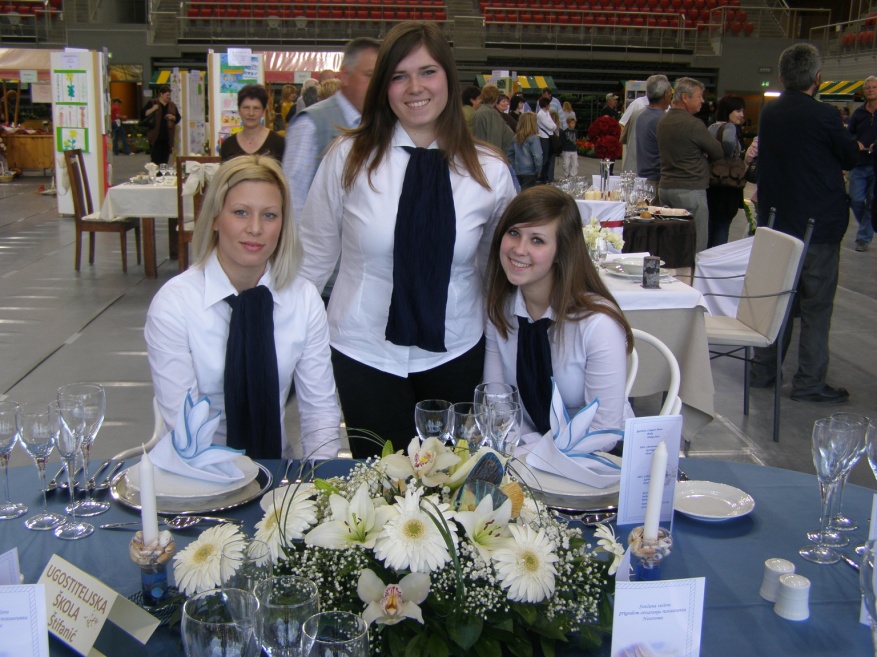 Turističko-hotelijerski komercijalist
Hotelijersko-turistički tehničar
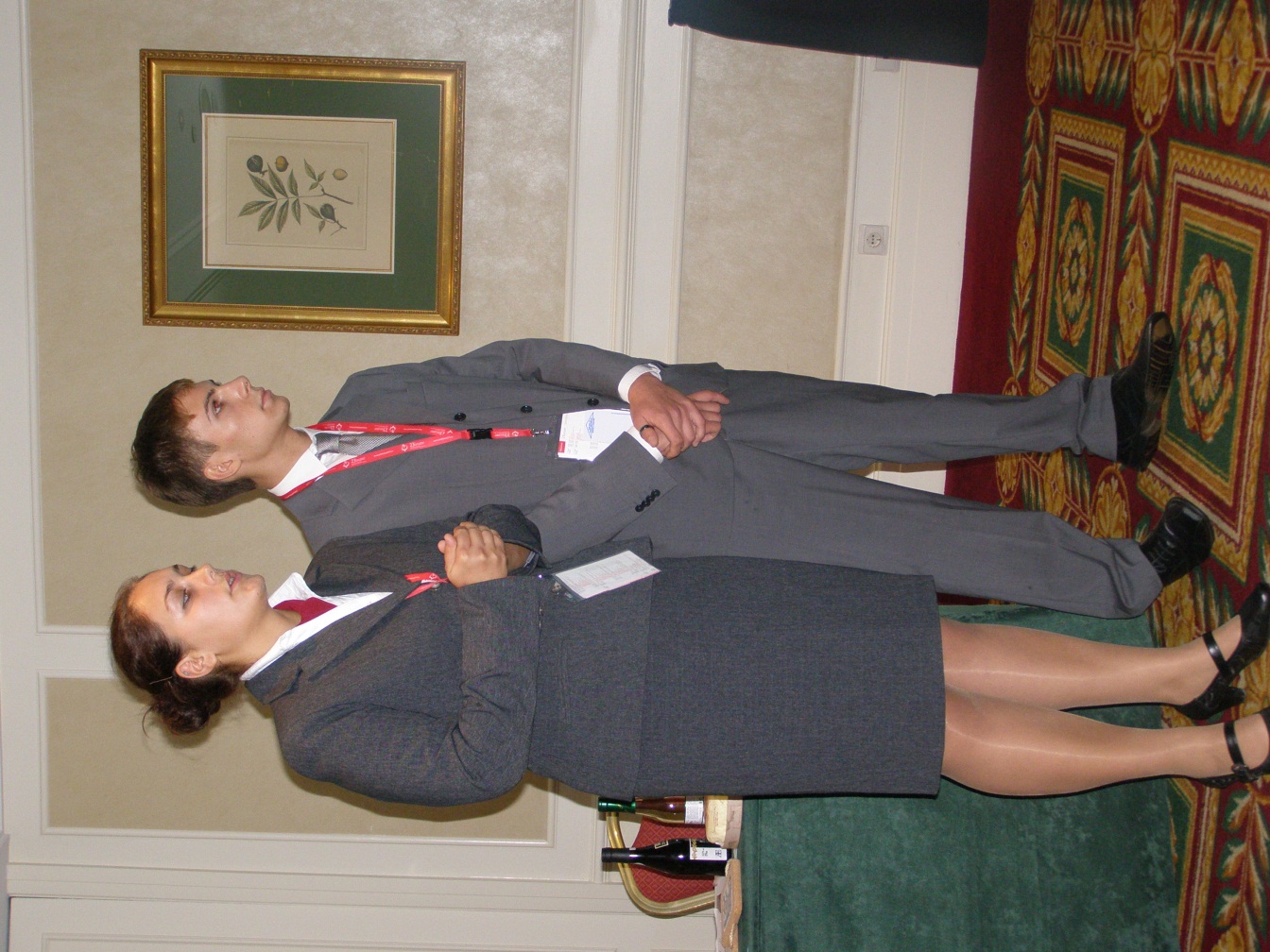 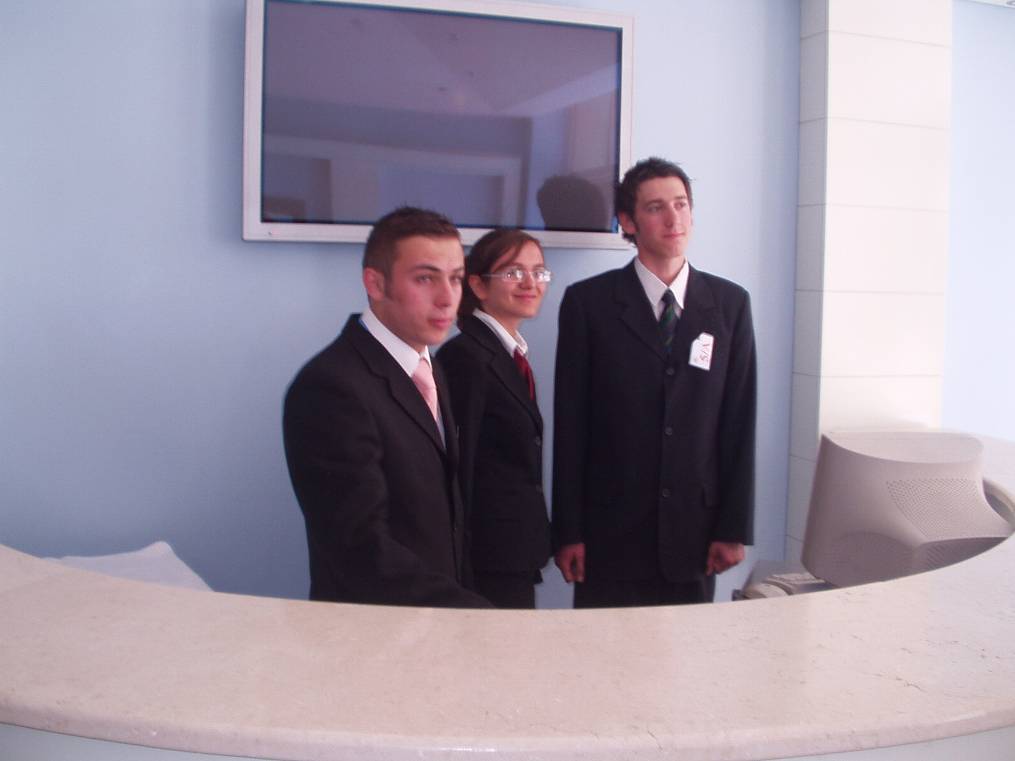 Agroturistički tehničar
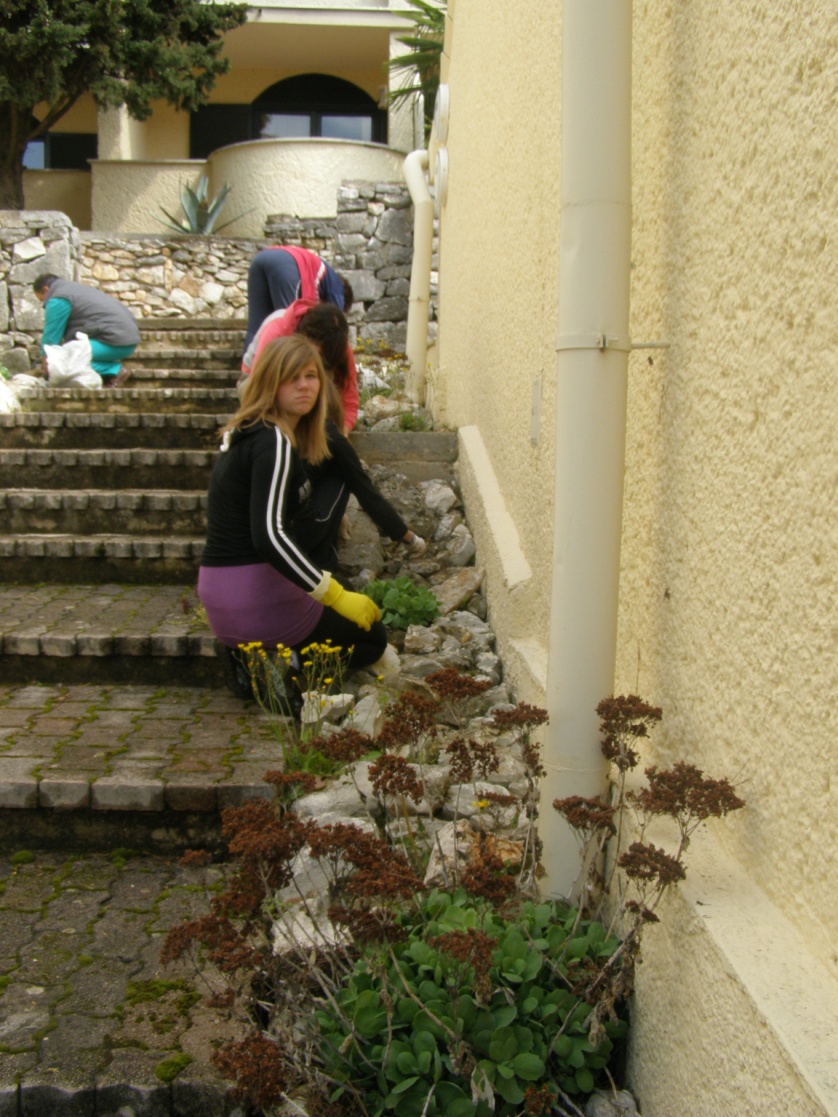 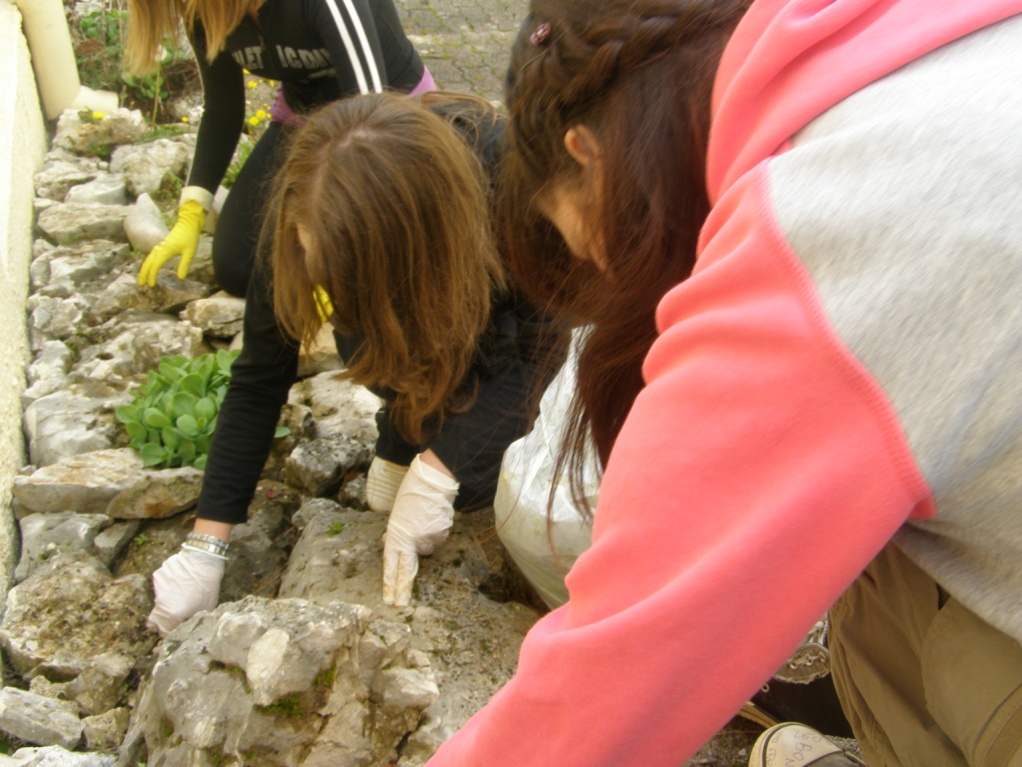 Školski projekti
Program međunarodne Eko-škole
Razvijajmo toleranciju-Poštujmo različitosti
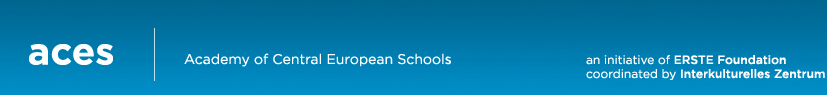 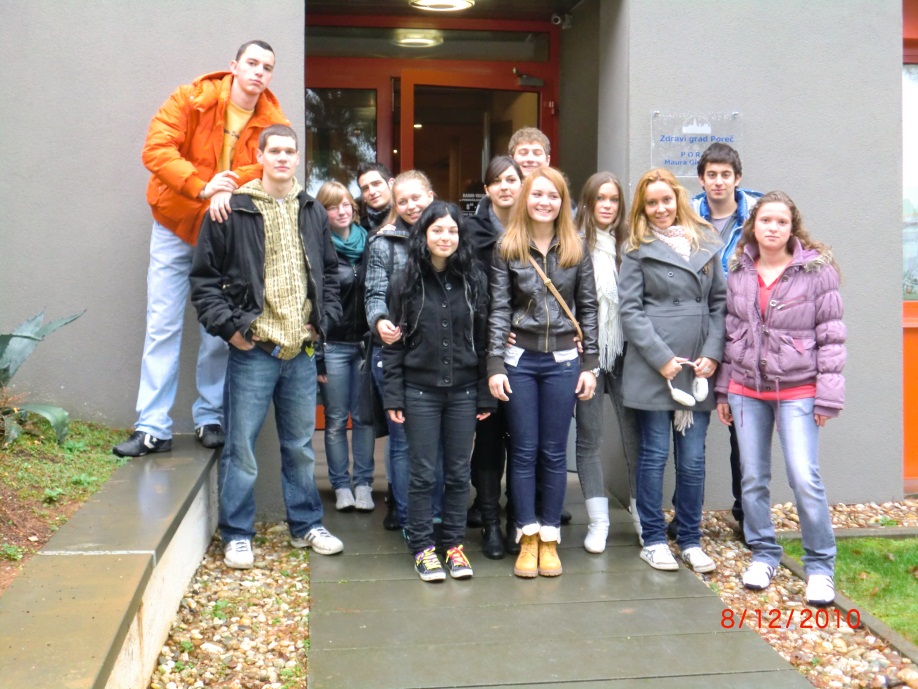 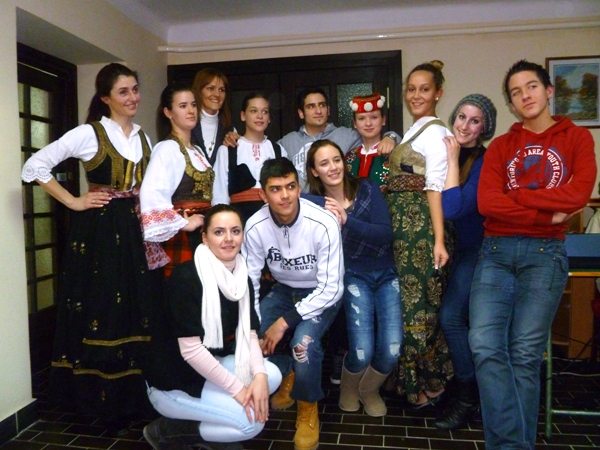 Dani otvorene nastaveTolerancija 8.-9. ožujka 2011.
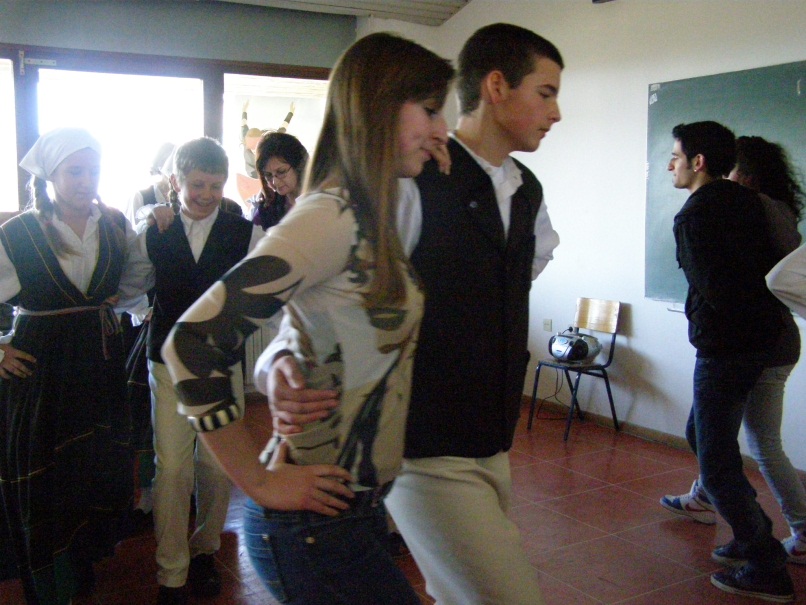 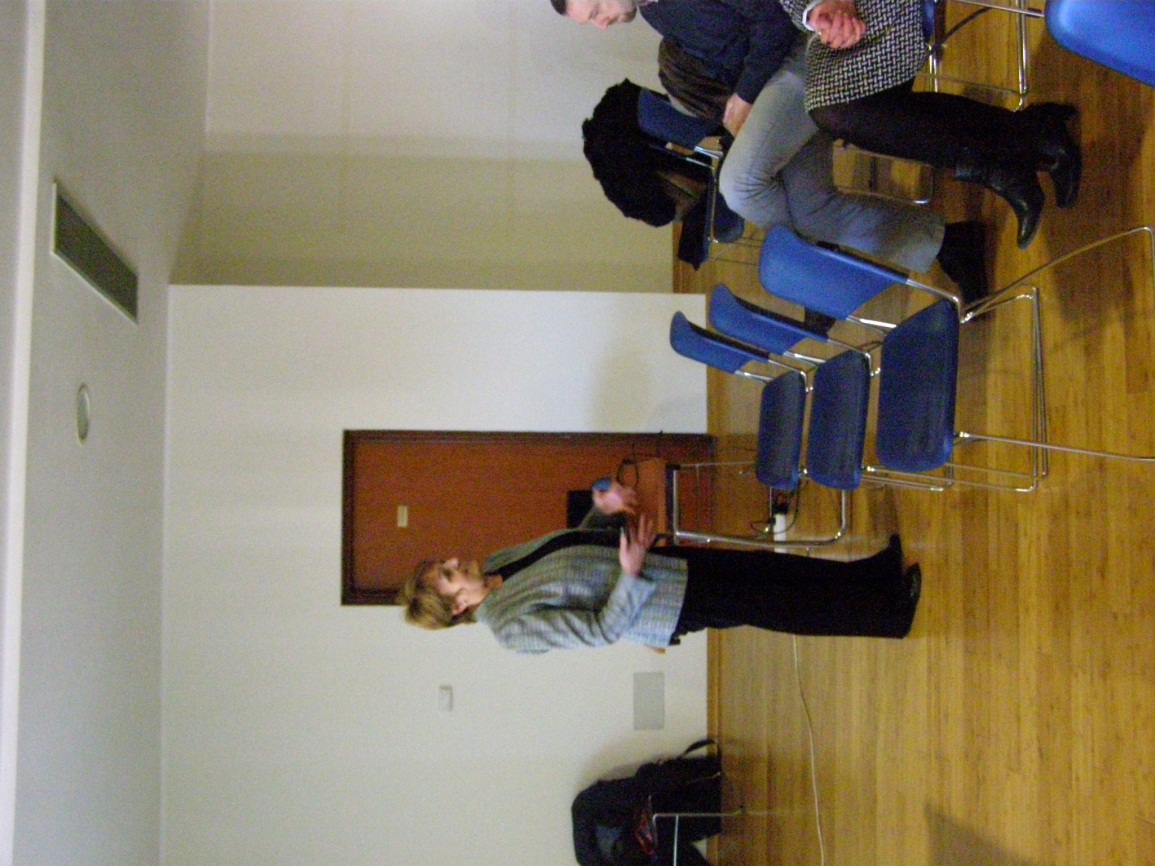 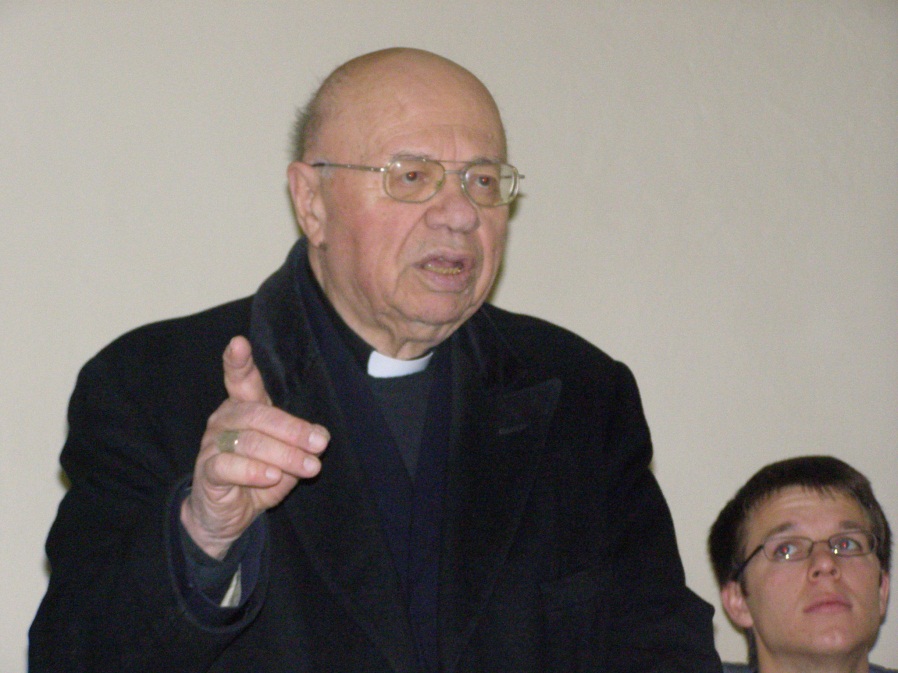 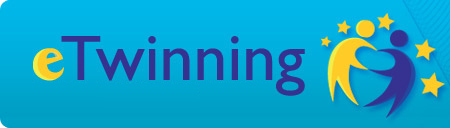 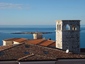 Our Square Mile
Registered on 26.12.2009 - Closed on 14.04.2010
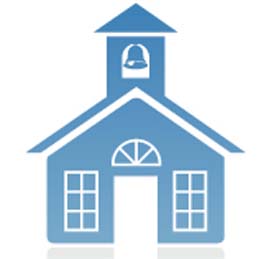 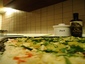 The Colorfoul World of Vegetables 
 ( Started on 11.10.2010 )
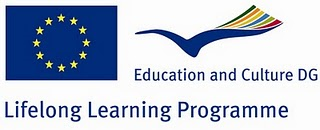 Activate Tourism Training Resources for Accessible Cities and Towns
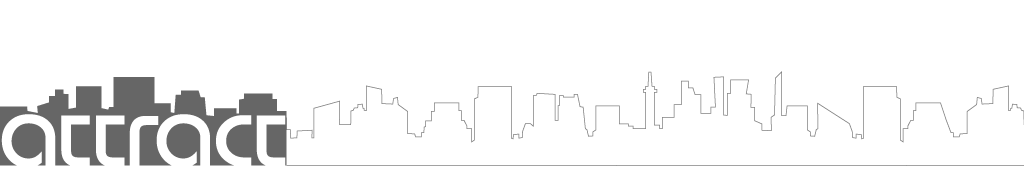 ŠKOLSKI PREVENTIVNI PROGRAM
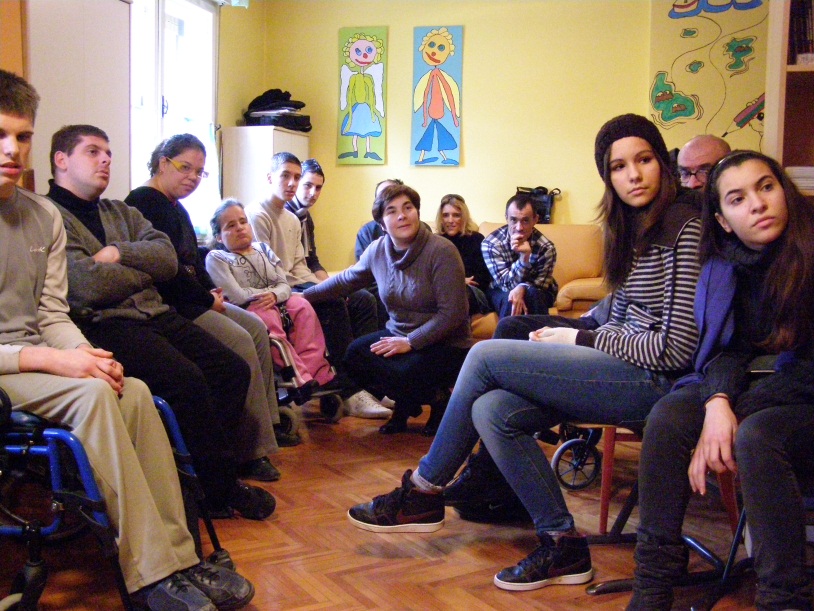 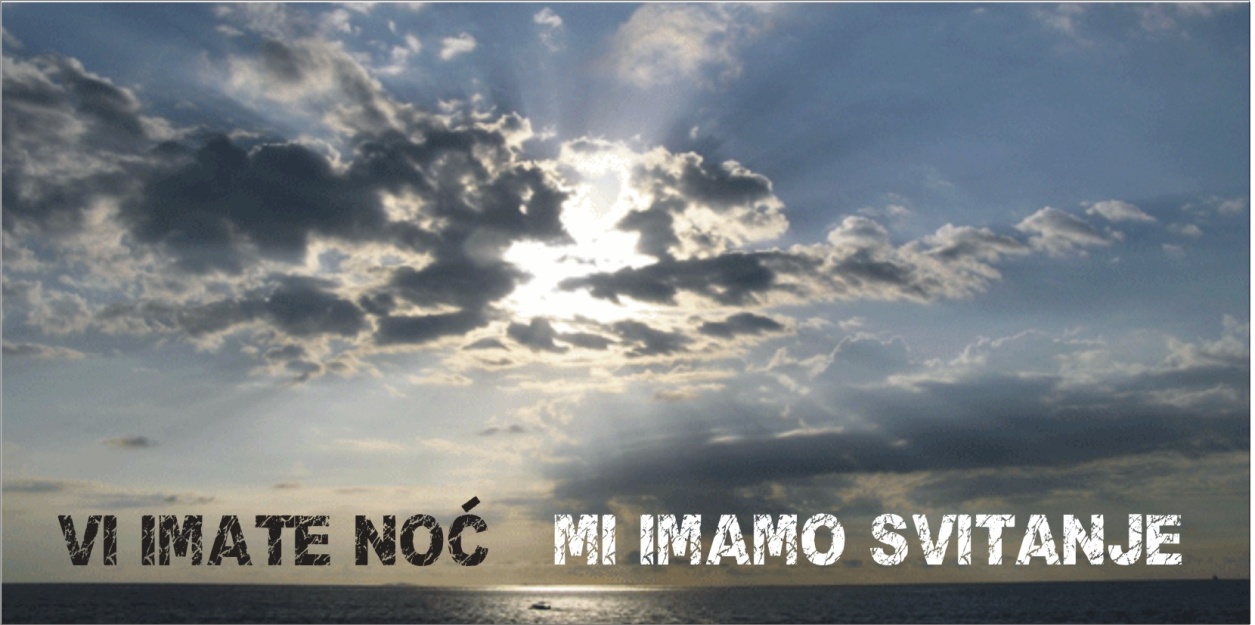 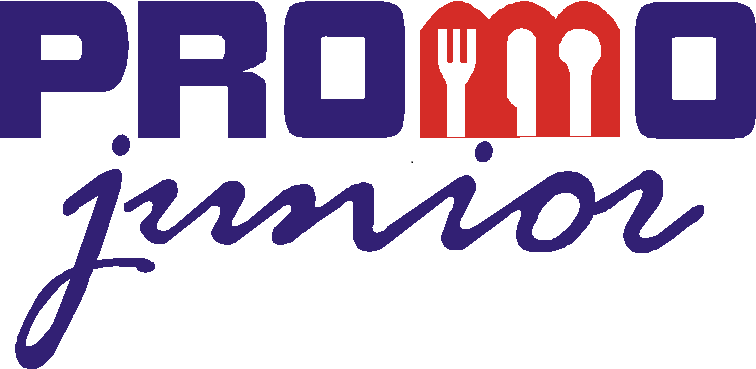 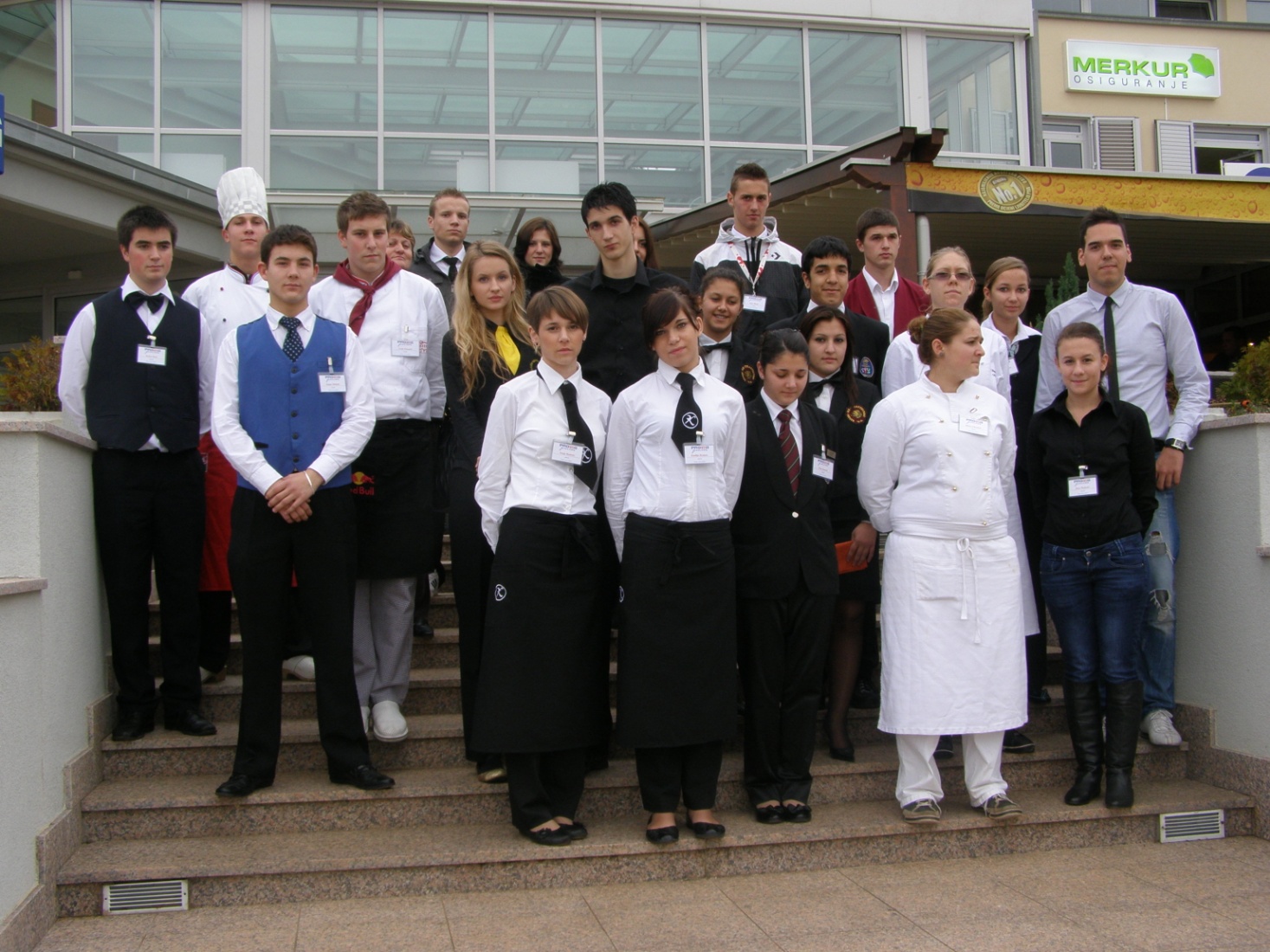 SUSRETI,  NATJECANJA I KULTURNO-JAVNA DJELATNOST U ŠKOLSKOJ GODINI 2010./11.
Hvatski olimpijski dan: turnir odbojke na pijesku
Europski da jezika: aktivnosti na središnjem gradskom trgu
Dan Škole i natjecanje u pripremi i posluživanju ribljeg paprikaša u partnerskoj školi u Subotici
Sudjelovanje na Parlamentu mladih AEHT-a u Bad-Ischlu (Austrija)
Organizacija natjecanja u flambiranju PROMOJUNIOR
Dani mladog maslinovog ulja u Vodnjanu
Natjecanje u predstavljanju turističke destinacije na   Godišnjem susretu AEHT-a u Lisabonu
Sudjelovanje na državnom natjecanju “Gastro 2011” u tri discipline
 Sudjelovanje  na natjecanjima barmena na Bledu
 Sudjelovanje na natjecanju “Piatto verde” u Riolo Terme (Italija)
Festival mladih i Talent show
Sudjelovanje na početnom i završnom susretu ACES-a u Senecu (Slovačka) i Pragu (Češka)
Obnova statusa međunarodne Eko-škole
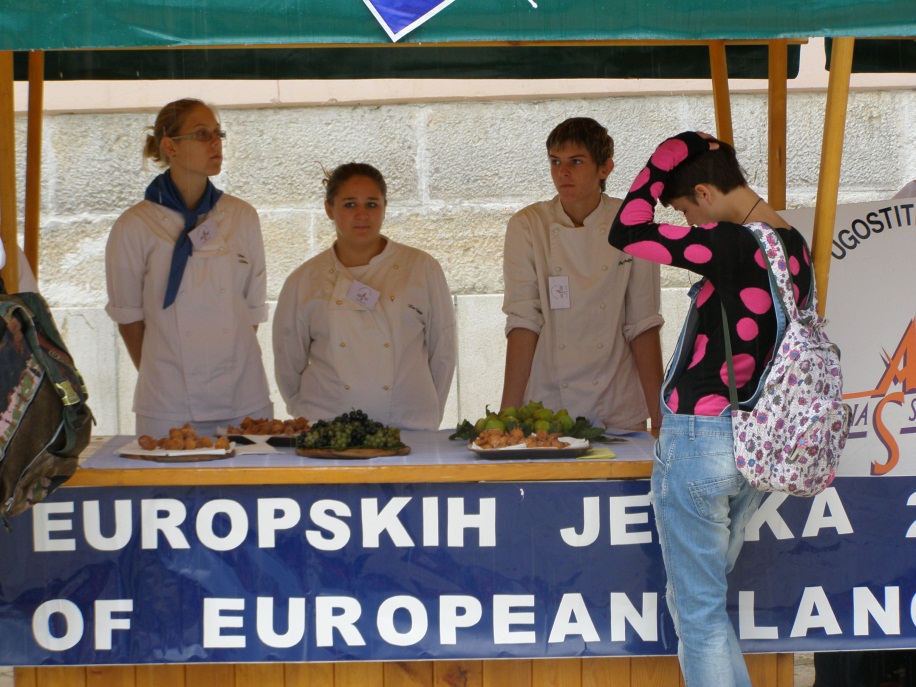 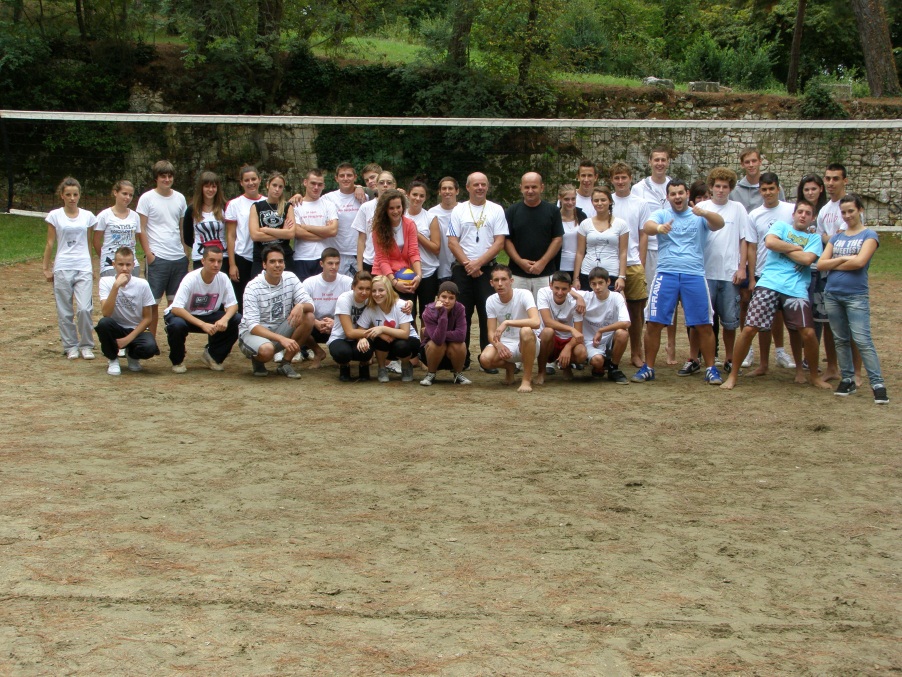 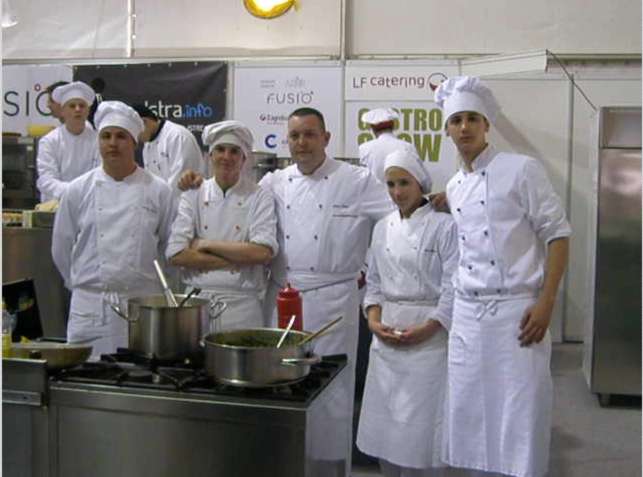 Izdavačka djelatnost
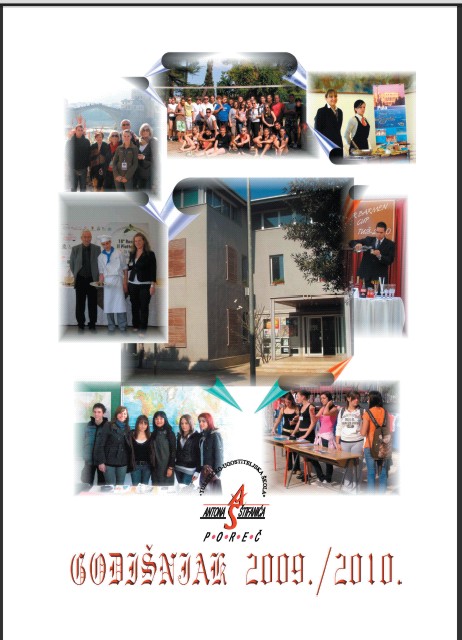 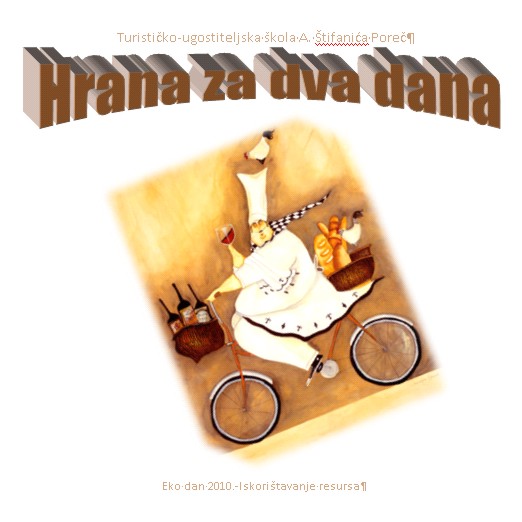 Stručni izleti i ekskurzije
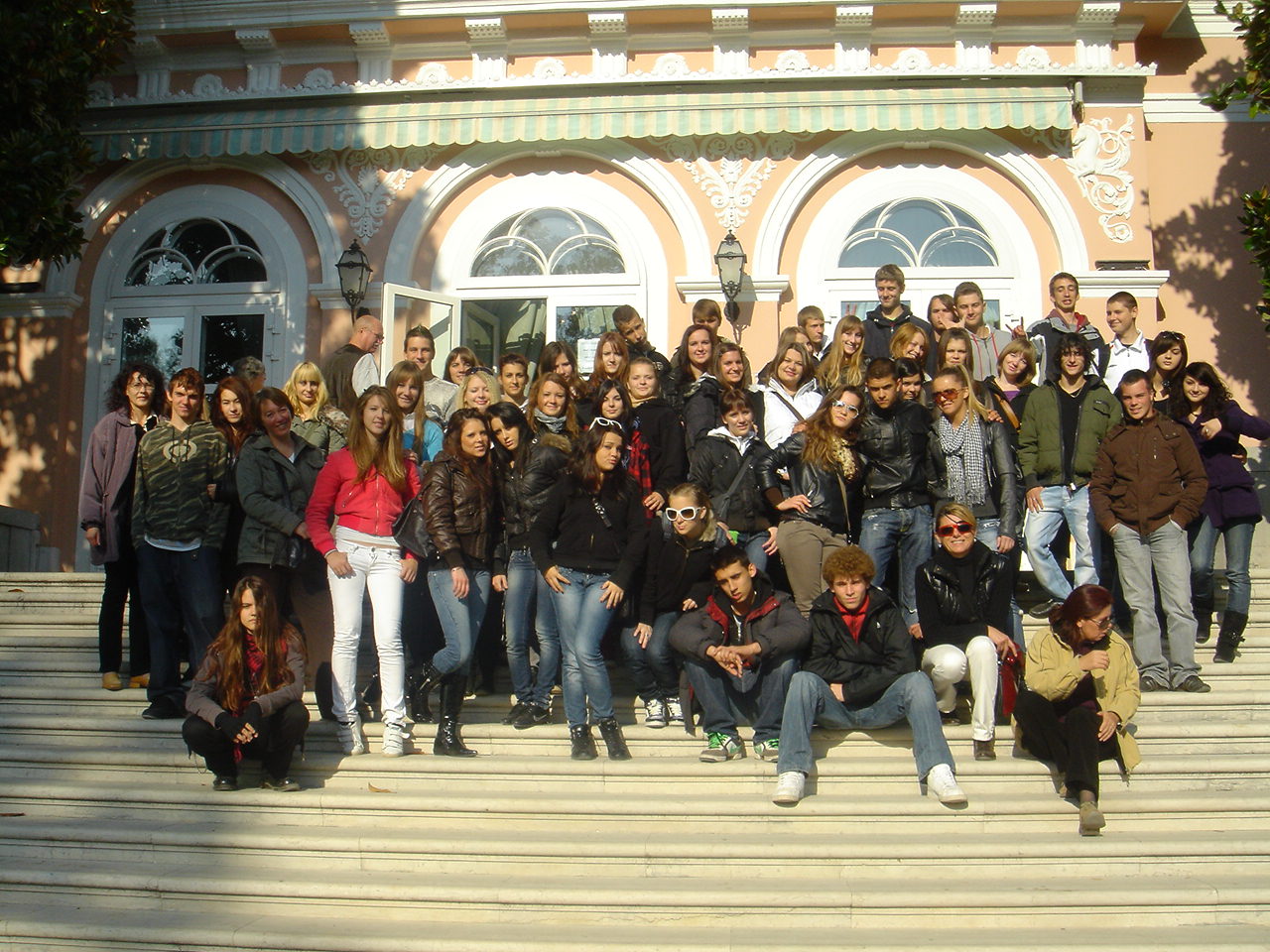 Turističko-ugostiteljska škola Antona Štifanića
Poreč, Prvomajska 6
E-mail: tus-porec@skole.t-com.hr
www.ss-astifanica-porec.skole.hr
Telefon: 429-250
Fax: 431- 622